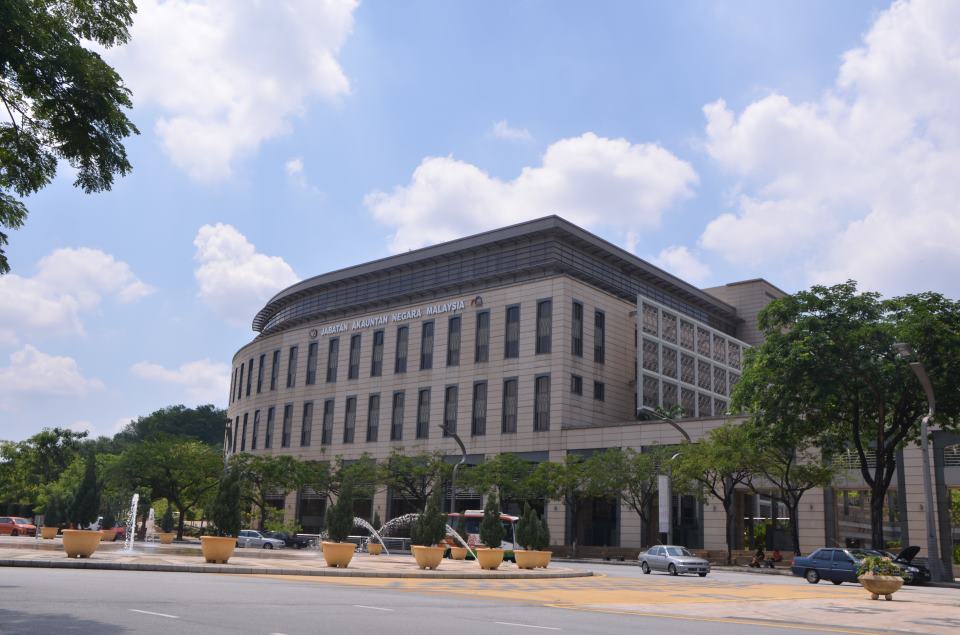 PERAKAUNAN ASET
1
3. Pengurusan Aset Kerajaan
4. Kategori Aset
4.1  Aset Semasa
4.2 Aset Bukan Semasa
5. Pelaporan Aset
Kandungan Kursus
1. Objektif Pembelajaran
2. Pengenalan Aset
PENGENALAN ASET
Objektif Pembelajaran
Memberikan penjelasan kepada peserta tentang definisi Aset dan Perakaunan Akruan dan pelaporannya dalam Penyata Kedudukan Kewangan
PENGENALAN ASET
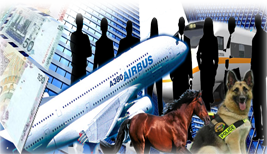 APA ITU ASET?
Ciri Umum Aset
Penjana hasil (digunakan  dalam pengeluaran atau bekalan barangan atau perkhidmatan)
Memberikan faedah ekonomi masa depan
Boleh dilihat, dipegang atau setara dengan gantiannya
dijangka akan digunakan pada lebih daripada satu tempoh pelaporan perakaunan.
Tunai dan boleh ditukar kepada tunai
Hak milik mutlak organisasi
Aset adalah sumber yang DIKAWAL oleh entiti hasil daripada peristiwa lampau dan daripada manfaat ekonomi masa hadapan atau potensi perkhidmatannya dijangka mengalir masuk ke dalam entiti. (MPSAS 1)
Bagaimana menentukan kawalan?
Pemilikan sah Undang-undang
Manfaat ekonomi/ 
potensi perkhidmatan
Risiko & Ganjaran
6
Difinisi Aset  (GAAP)
Aset mewakili manfaat ekonomi masa hadapan
       (assets represent future economic benefit)
Faedah masa hadapan yang berkemungkinan
       (future benefits should be probable)
Transaksi terdahulu yang memberi faedah masa hadapan
      (past transactions created future benefits)
Faedah masa hadapan yang dikawal oleh entiti
       (Future benefits are controlled by an entity)
Piawaian Perakauan Akruan
Polisi Perakaunan Akruan
Garis Panduan Pelaksanaan 
Perakaunan Akruan
Semua maklumat berkaitan Pelaksanaan Perakaunan Akruan Kerajaan boleh dilayari di www2.anm.gov.my
8
PIAWAIAN PERAKAUNAN
Consolidated and Separate Financial Statements
MPSAS 6
Investments in Associates
MPSAS 7
Interests in Joint Ventures
MPSAS 8
Construction Contracts
MPSAS 11
Inventories
MPSAS 12
9
Leases
MPSAS 13
MPSAS 16
Investment Property
MPSAS 17
Property, Plant and Equipment
Impairment of Cash-Generating Assets
MPSAS 26
Agriculture
MPSAS 27
MPSAS 31
Intangible Assets
10
POLISI PERAKAUNAN AKRUAN
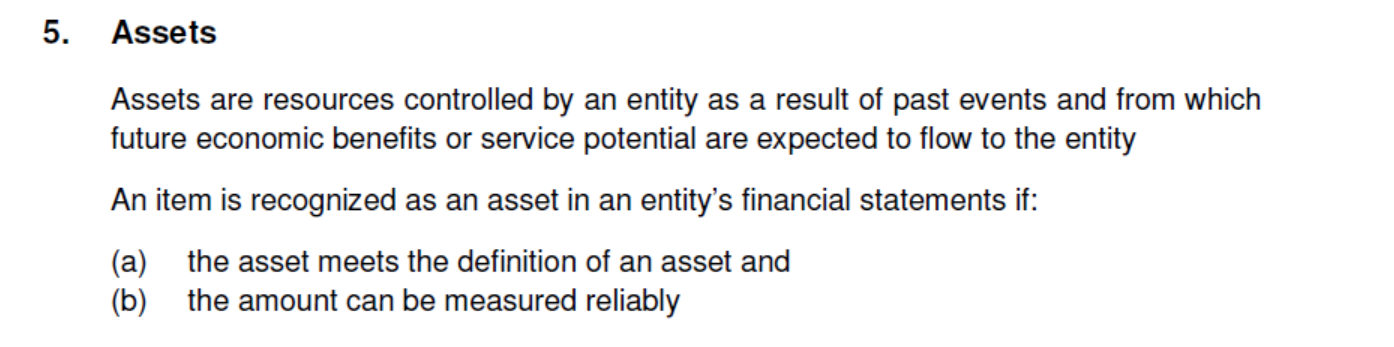 11
GARIS PANDUAN PELAKSANAAN PERAKAUNAN AKRUAN
Garis Panduan Pelaksanaan Perakaunan Akruan Bil 1 Tahun 2013  - Aset Kerajaan Asas Akruan
12
KATEGORI ASET
(PERAKAUNAN AKRUAN)
CAA
14
PELAPORAN PENYATA KEWANGAN
(PENYATA KEDUDUKAN KEWANGAN)
KATEGORI ASET
Merujuk kepada MPSAS 1 di dalam pelaporan penyata kewangan komponen aset akan dilaporkan kepada dua bentuk iaitu:
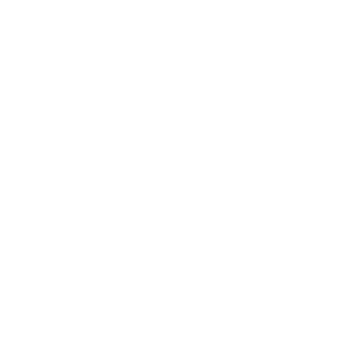 Tunai & kesetaraan tunai
Aset ketara
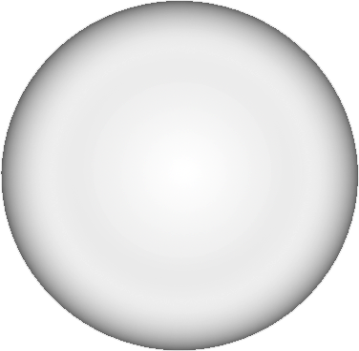 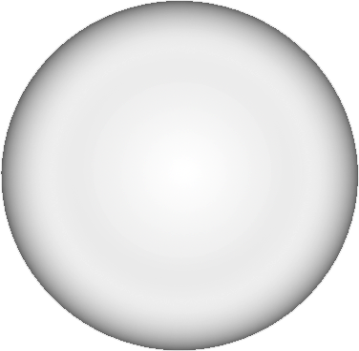 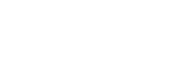 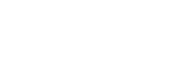 ASET 
BUKAN
SEMASA
ASET 
SEMASA
Aset tak ketara
ABT
Aset kewangan jangka panjang
prepayment
inventori
ASET SEMASA
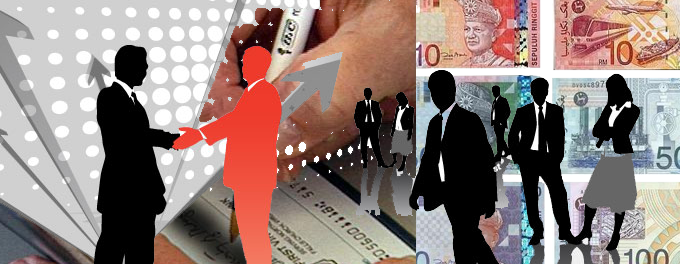 KRITERIA ASET SEMASA (MPSAS 1)
Aset hendaklah dikelaskan sebagai semasa apabila ia menepati mana-mana kriteria berikut: 

Ia dijangka akan direalisasikan, atau dipegang untuk jualan atau digunakan dalam, kitaran operasi biasa entiti;
Ia dipegang terutamanya untuk tujuan didagangkan;
Ia dijangka akan direalisasikan dalam tempoh dua belas bulan selepas tarikh pelaporan; atau
Ia adalah tunai atau kesetaraan tunai (seperti yang ditakrifkan dalam MPSAS 2), melainkan ia tidak boleh ditukar atau digunakan untuk menyelesaikan liabiliti selama sekurang-kurangnya dua belas bulan selepas tarikh pelaporan.
ASET SEMASA
Difinisi : Wujud dalam satu tempoh perakaunan dan boleh ditukar menjadi tunai dalam tempoh setahun
CIRI 1
CIRI 2
CIRI 3
CIRI 4
Tunai & mudah ditukar menjadi wang tunai (mudah dijual)
Untuk dijual atau untuk pembuatan barang
Digunakan dalam tempoh satu tahun atau satu tempoh perakaunan.
Bayaran yang belum menjadi milikan mutlak organisasi dengan prinsip pengiktirafan.
CONTOH:
Tunai &
Simpanan Tetap
CONTOH:
Inventori
(Stok)
CONTOH:
ABT - Dikutip kurang dari 1 tahun
CONTOH:
Perbelanjaan Terdahulu (Sewa dibayar awal)
ASET BUKAN SEMASA
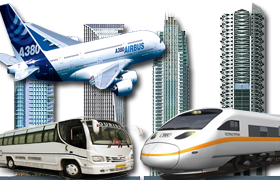 KRITERIA ASET BUKAN SEMASA  (MPSAS 1)
Aset hendaklah dikelaskan sebagai BUKAN SEMASA apabila ia tidak diklasifikasikan sebagai aset semasa yang memenuhi kriteria berikut:

Pemerolehan aset bukan bertujuan untuk dijual semula.
Pemerolehan aset bertujuan sebagai alat kegunaan operasi yang dipegang dan organisasi menerima manfaat outputnya;
Ia dijangka akan direalisasikan dalam tempoh lebih daripada dua belas bulan (1 tahun) selepas tarikh pelaporan; atau
       Jika kitaran operasi normal aset tersebut di dalam entiti berkenaan tidak   
       jelas dan boleh dikenalpasti dalam tempoh satu tahun
Standard ini juga menerangkan aset bukan semasa adalah aset yang diperolehi untuk tujuan jangka panjang termasuk
	- Aset Ketara
	- Aset Tidak Ketara
	- Instrumen Kewangan Jangka Panjang
ASET BUKAN SEMASA
Aset yang tahan lama dan boleh digunakan untuk beberapa tempoh perakaunan.
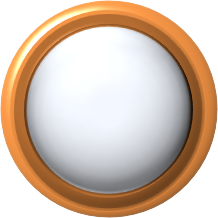 Aset yang diguna secara berterusan.
 Digunakan untuk mengeluarkan barang atau memberi                                                 
    perkhidmatan.
 Bukan untuk dijual semula.
 Jangka hayat/tempoh penggunaan lebih dari setahun.
ASET KETARA
Sumber dan hak bukan fizikal yang memiliki nilai kepada entiti kerana ia memberikan organisasi tersebut kelebihan dalam pasaran. 
Contoh :nama baik ("goodwill), hakcipta, tanda dagang, paten dan perisian komputer,Jenama
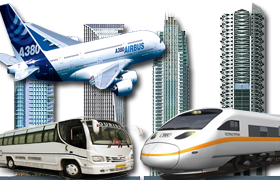 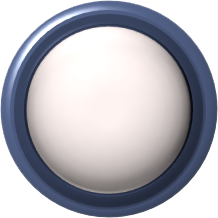 ASET TIDAK KETARA
22
ASET BUKAN SEMASA
Dalam konteks kerajaan Malaysia terdapat pelbagai jenis dan kategori aset bukan semasa dan akan diklasifikasikan mengikut :
CIRI 1
CIRI 2
CIRI 3
CIRI 4
CIRI 5
Pemerolehan Aset Tetap untuk digunakan dalam operasi
Kecairan  Dan penggunaan melebihi Tempoh 1 tahun
Pelaburan Instrumen Kewangan Jangka Panjang
Penjenamaan yang meningkatkan nilai entiti.
Pelaburan Dalam Aset Tak Alih
CONTOH:
Goodwill & Hakcipta
CONTOH:
Hartanah Loji Dan Peralatan
CONTOH:
Pelaburan
CONTOH:
Tanah & Bangunan
CONTOH:
ABT Jangka Panjang
ASET  TAK KETARA
ASET KETARA
PELAPORAN ASET MPSAS 1
PENYATA KEWANGAN
PENYATA KEDUDUKAN KEWANGAN PADA 31 DISEMBER….
Current assets (Aset Semasa)
	Cash and cash equivalents  (Tunai & Setaraan Tunai)
	Receivables  (Akaun Belum Terima)
	Inventories (Inventori)
	Prepayments (Bayaran Terdahulu)
	Other current assets (Lain-lain Aset semasa)

         Non-current assets (Aset Bukan Semasa)
	Receivables (ABT Jangka panjang)
	Investments in associates (Pelaburan dalam Organisasi Bersekutu)
	Other financial assets (Lain-lain aset kewangan)
	Property, plant and equipment (Harta Loji Dan Peralatan) 
	Land and buildings (Tanah Dan Bangunan)
	Intangible assets (Aset tak ketara)
	Other non-financial assets (Lain-lain aset bukan kewangan)
PELAPORAN ASET
PENYATA KEWANGAN
PENYATA KEDUDUKAN KEWANGAN PADA 31 DISEMBER….
ASET
LIABILITI
ASET
SEMASA
ASET BUKAN SEMASA
LIABILITI JANGKA PENDEK
LIABILITI JANGKA PANJANG
EKUITI
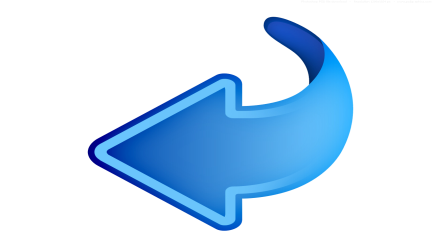 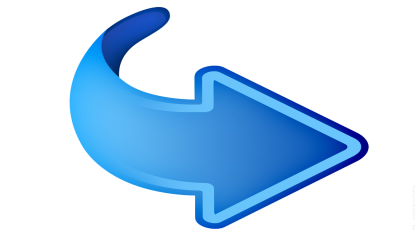 LEBIHAN/ DEFISIT
LAIN-LAIN
PENGURUSAN ASET (HARTA MODAL) KERAJAAN
26
KEPENTINGAN PENGURUSAN ASET KERAJAAN
Aspek penting dalam pengurusan kewangan
Melibatkan nilai yang besar
Penyelenggaraan
2.  Isu-isu dalam laporan Audit Negara
Seringkali dibangkitkan dalam Laporan Audit Negara
3   Menggambarkan kedudukan sebenar aset-aset kerajaan.
27
PENGURUSAN ASET KERAJAAN KETIKA INI
Pengurusan aset kerajaan ketika ini  melibatkan 2 pekeliling dan menggunakan dua (2) sistem iaitu:
Sistem Pengurusan Aset(SPA) (berdasarkan 1PP)

Sistem Pengurusan Aset Tak Alih(MySPATA)- (Pekeliling Am Bil. 2/2012-Tatacara Pengurusan Aset Tak Alih Kerajaan (TPATA))
Catatan : Sistem tersebut hanya garis panduan  dalam mengurus aset secara pentadbiran tetapi tidak mengambil kira dasar dan polisi perakaunan aset……….
SISTEM PENGURUSAN ASET
Sistem Pengurusan Aset (SPA)
Sistem Pengurusan Aset Tidak Alih (MySPATA)
Sistem Pengurusan Stor (SPS)
SISTEM PENGURUSAN ASET (SPA)
Digunapakai mulai tahun 2008
Mengandungi 12 modul
Dibahagi kepada 3 fasa
Fasa 1 – Penerimaan, Pendaftaran, Penempatan, Pengurusan Kod
Fasa 2 – Pergerakan, Pemeriksaan, Penyelenggaraan, Laporan
Fasa 3 – Agihan, Pelupusan, Hapuskira, Meja Bantuan
SISTEM PENGURUSAN ASET TIDAK ALIH (MYSPATA)
Dibangunkan pada tahun 2009 oleh MAMPU
JKR, JPS & JPP sebagai Subject Matter Expert
Tujuan memudahkan akses maklumat aset tak alih di mana-mana
SISTEM PENGURUSAN STOR (SPS)
1.     Dibangunkan oleh Kementerian Kewangan
2.     Memudahkan pengurusan stor meliputi penerimaan, merekod, penyimpan,pengeluaran, pemeriksaan, keselamatan, kebersihan, pelupusan, kehilangan & hapuskira
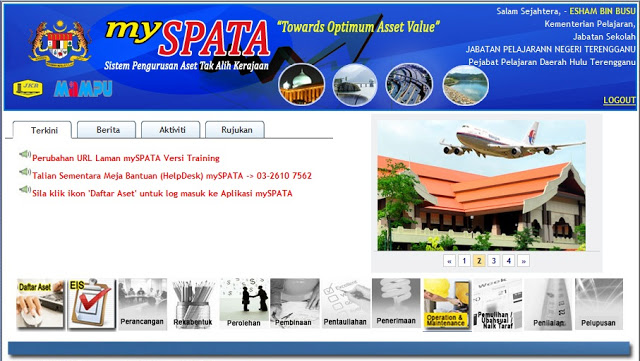 Aplikasi mySPATA
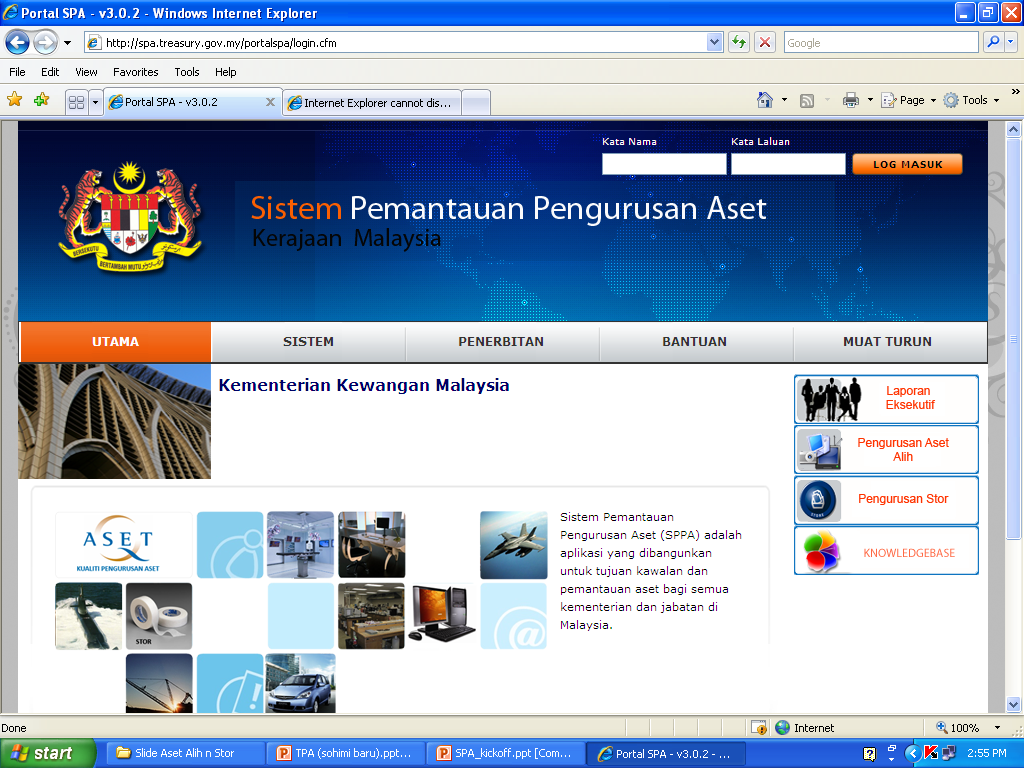 Aplikasi SPA
PIHAK YANG TERLIBAT DALAM PENGURUSAN ASET
Pegawai Pengawal
Ketua Jabatan
Pegawai Aset
Ahli Jawatankuasa JKPAK
TANGGUNGJAWAB PEGAWAI PENGAWAL
Menubuhkan Unit Pengurusan Aset
Menubuhkan JKPAK
Melantik Jawatankuasa Penyiasat
Mengemukakan Laporan Eksekutif Pengurusan Aset
TANGGUNGJAWAB KETUA JABATAN
Melantik Pegawai Pengurusan Aset
Mengemukakan laporan pengurusan aset kepada JKPAK
Mengemukakan laporan tahunan pengurusan aset kepada UPA
TANGGUNGJAWAB PEGAWAI ASET
Bertanggungjawab dalam pelaksanaan DPAK dan MPAM.
Menentukan keperluan teknikal dan input profesional dalam  pembangunan semua kategori aset.
Menyediakan pelan strategi, pembangunan dan belanjawan untuk aset.
Penyediaan laporan-laporan teknikal, spesifikasi, kos pembangunan dan penggunaan aset.
Mengurus dan menyelaras semua projek/program pewujudan aset.
TANGGUNGJAWAB PEGAWAI ASET
Menetapkan tahap piawaian kualiti perkhidmatan fasiliti.
Memastikan pendaftaran dan kemaskini maklumat aset.
Mengurus dan melaksana operasi dan penyenggaraan aset.
Mengurus aktiviti pelupusan aset.
Mengkaji semula kualiti, prestasi dan kecekapan proses keseluruhan pengurusan aset
TANGGUNGJAWAB AHLI JAWATANKUASA JKPAK
Mengadakan mesyuarat JKPAK 4 kali setahun
Membentangkan Laporan Pengurusan Aset dalam JKPAK
LAPORAN-LAPORAN BERKAITAN PENGURUSAN ASET
Laporan Eksekutif Pengurusan Aset Kerajaan
Laporan Suku Tahunan Pengurusan Aset Kerajaan
Laporan Tahunan Pengurusan Aset Kerajaan.
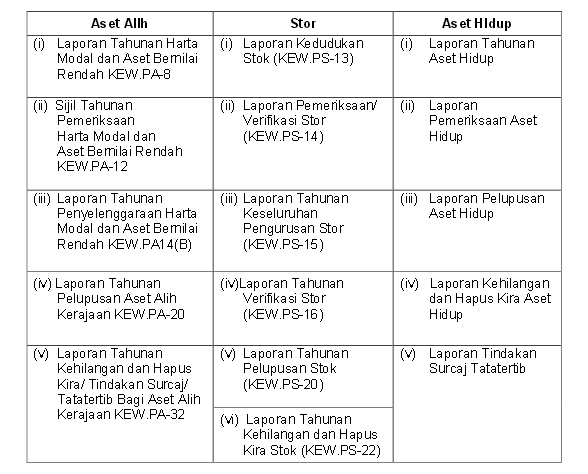 41
Berehat Seketika
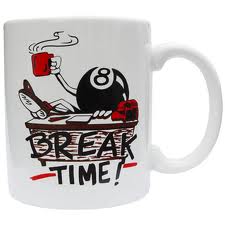